Bra och dåligt sex
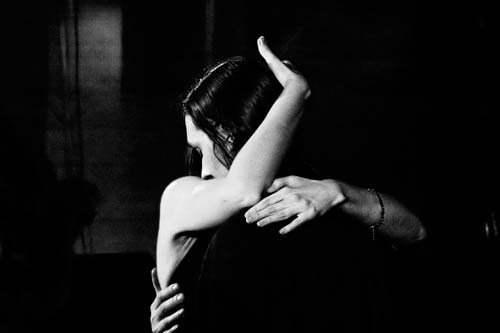 -Ordet sex
-Trygghet med sin partner
-Påverkar hjärtat
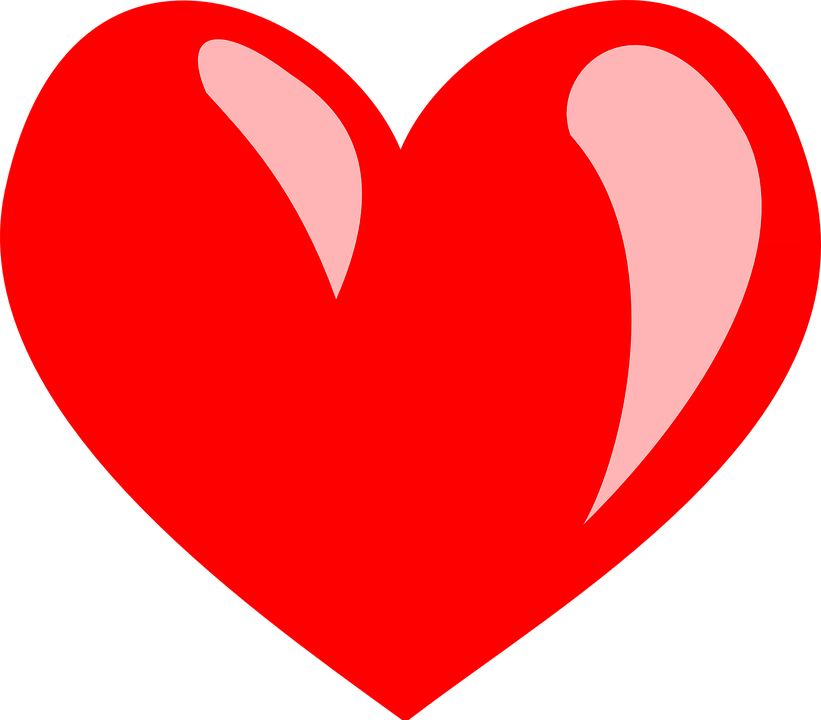 Hormoner
-Oxytocin
-Endorfiner
-Börja dagen med att ha sex
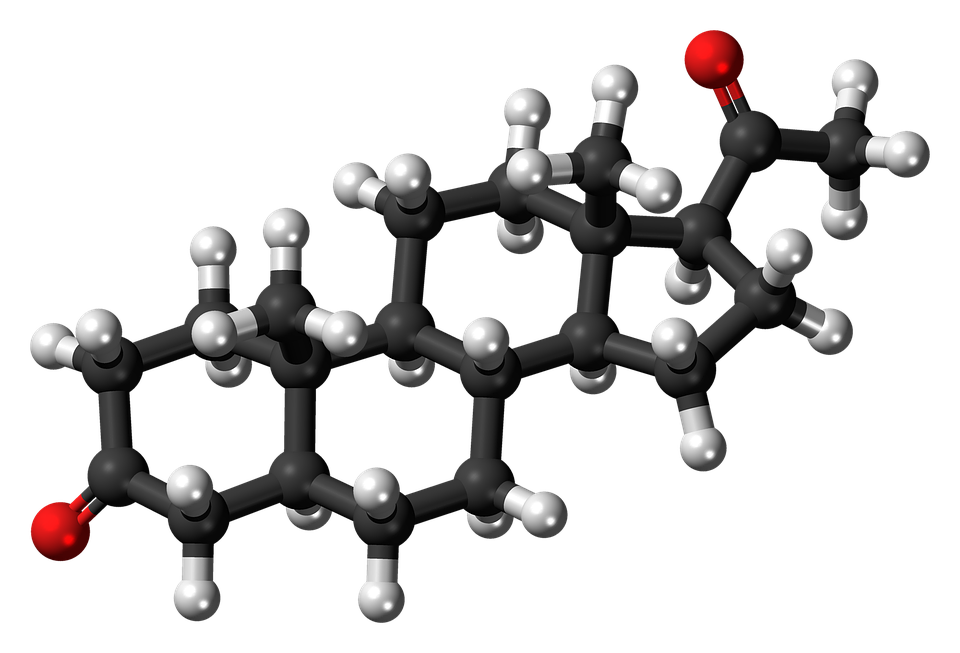 Sexlust och kost
-Bra kost

-Dålig kost
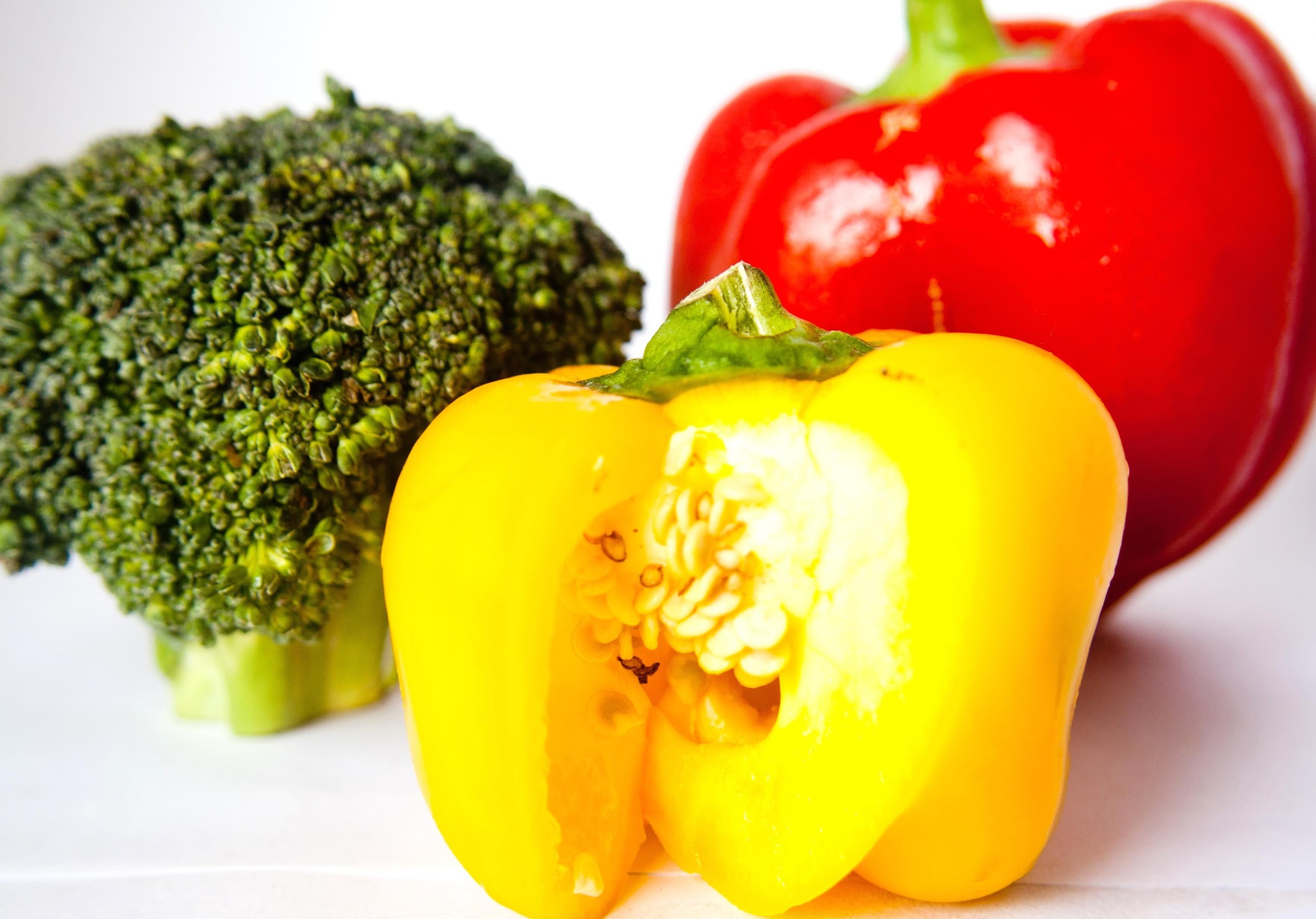 Alkohol
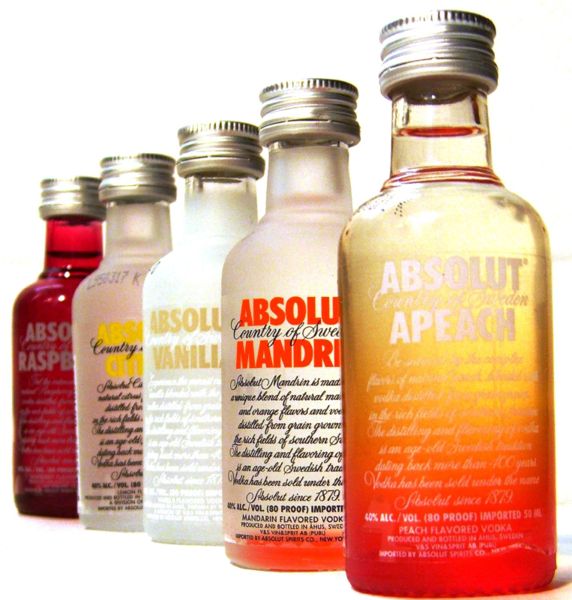 Lättare att öppna upp sig
Utgång
Sämre självkontroll
Svårare att bli upphetsad
Relationer
Upp till individen
Relation med dåligt sex
Relation med bra sex
Min åsikt
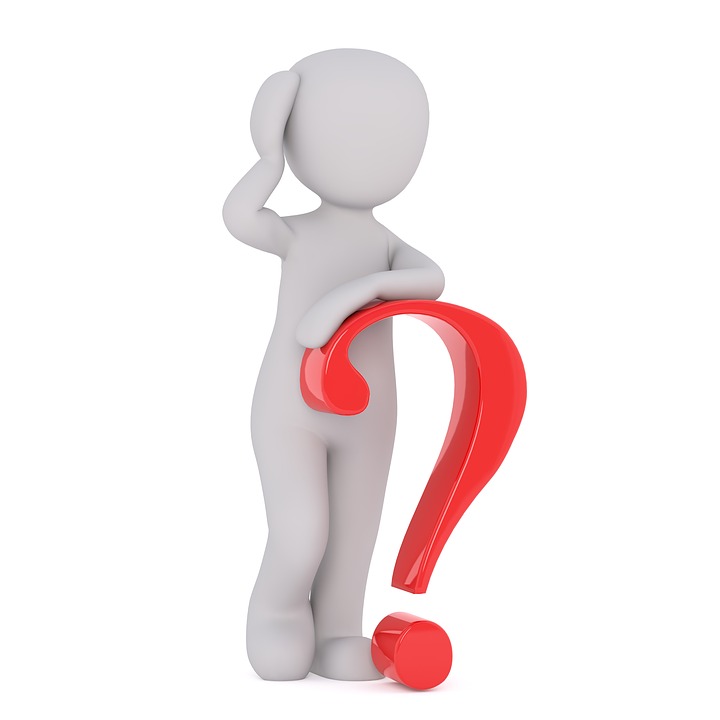